KHỞI ĐỘNG
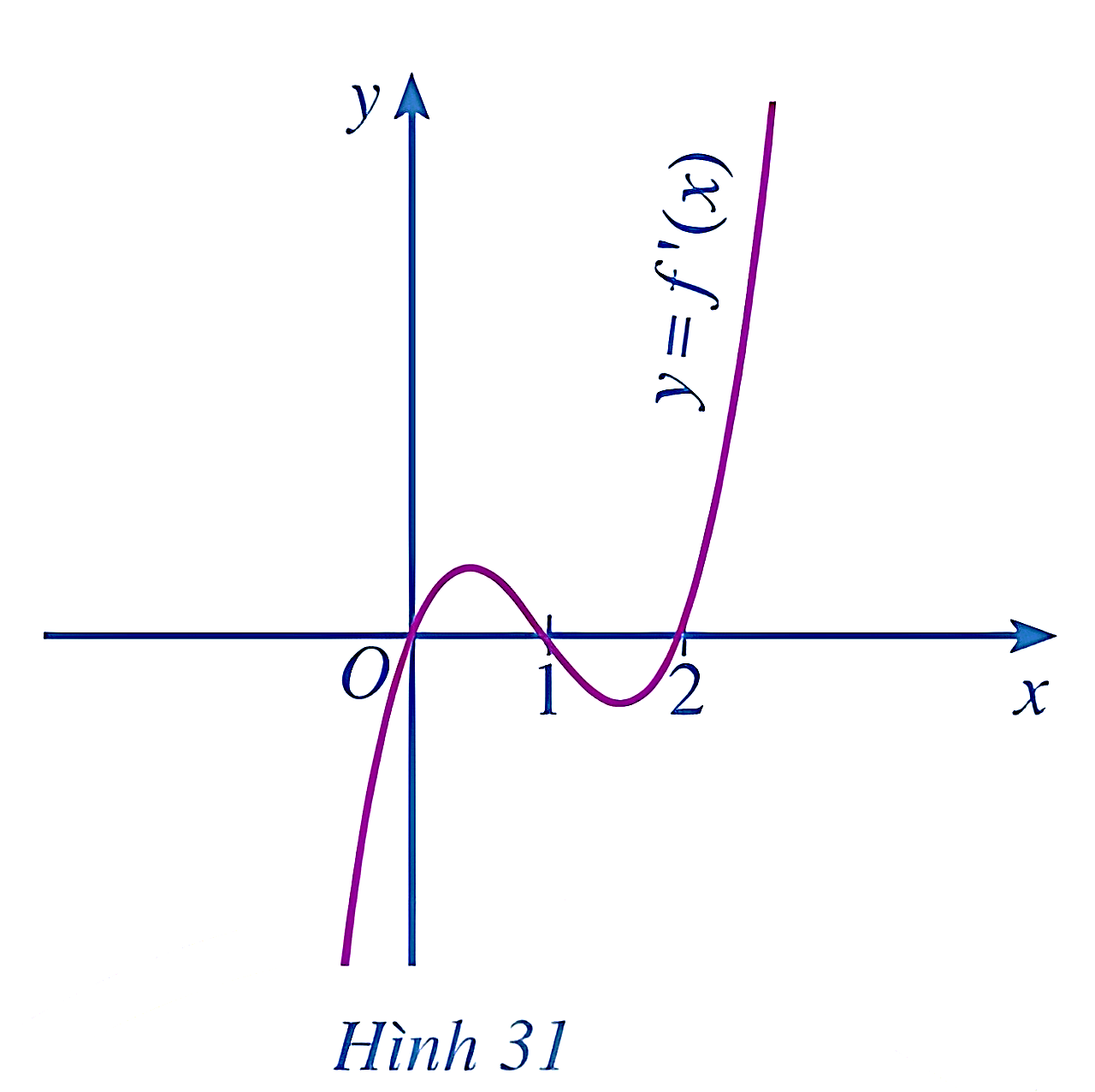 KHỞI ĐỘNG
KHỞI ĐỘNG
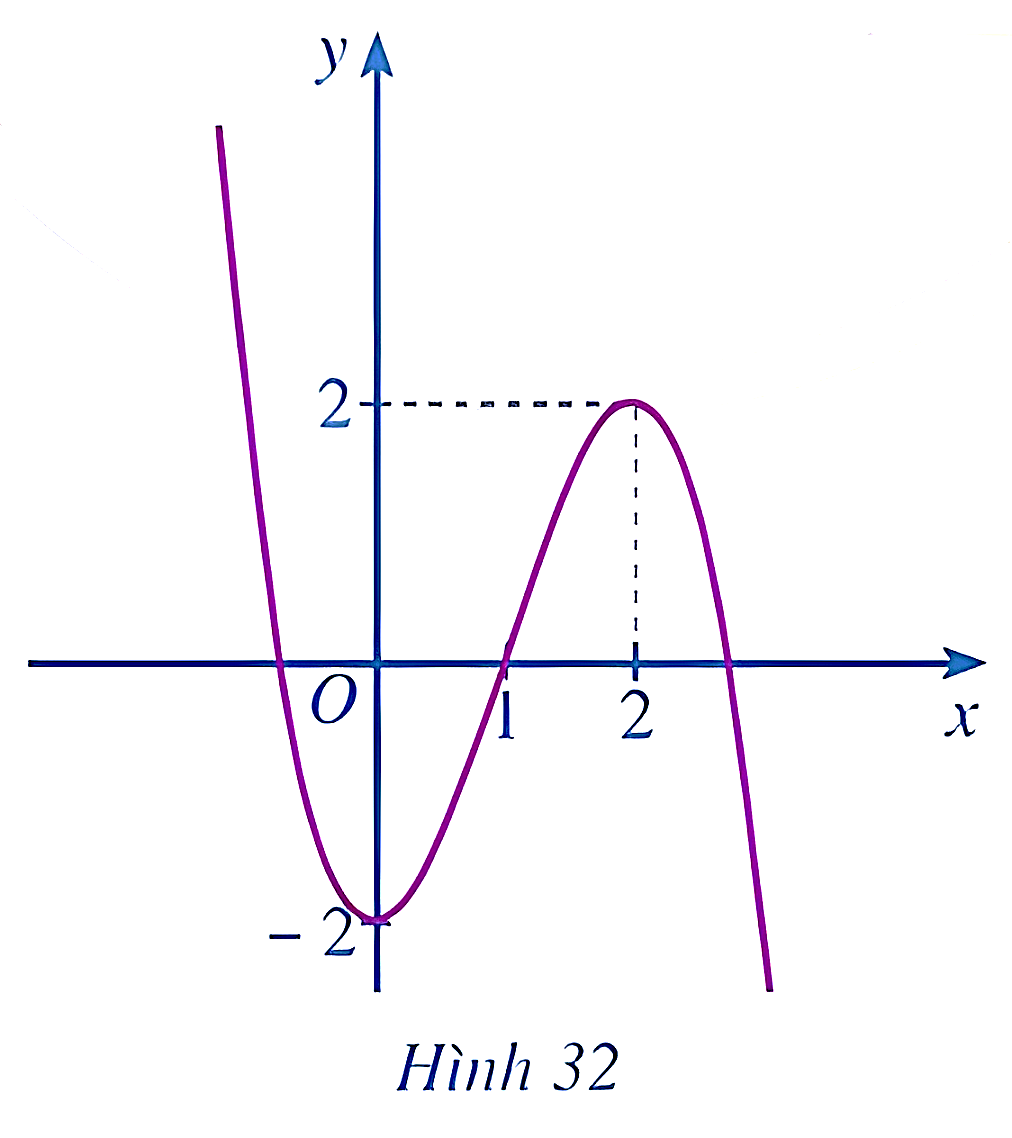 KHỞI ĐỘNG
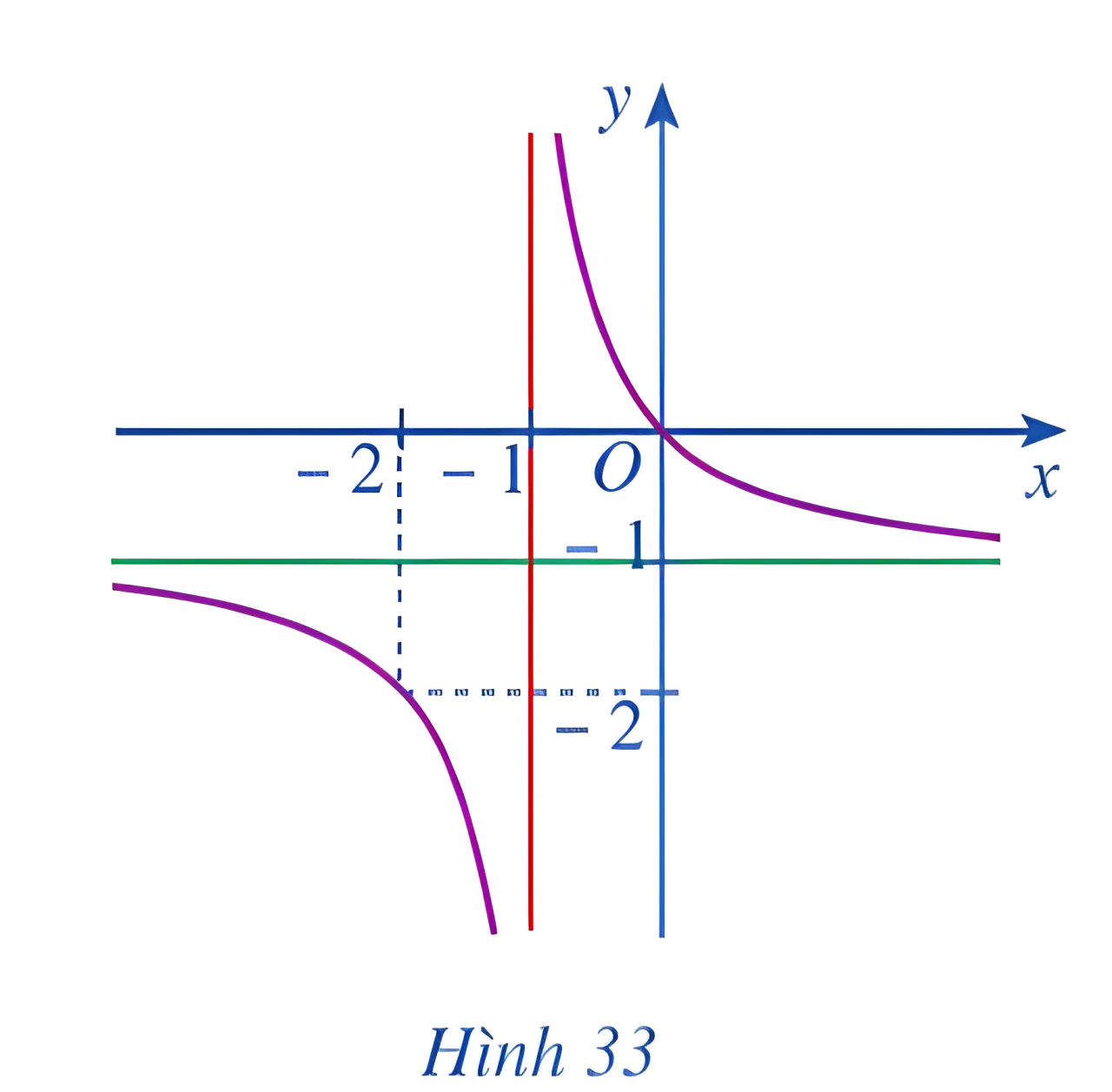 CHƯƠNG I: ỨNG DỤNG ĐẠO HÀM ĐỂ KHẢO SÁT VÀ VẼ ĐỒ THỊ CỦA HÀM SỐ
BÀI TẬP CUỐI CHƯƠNG I
ÔN TẬP KIẾN THỨC
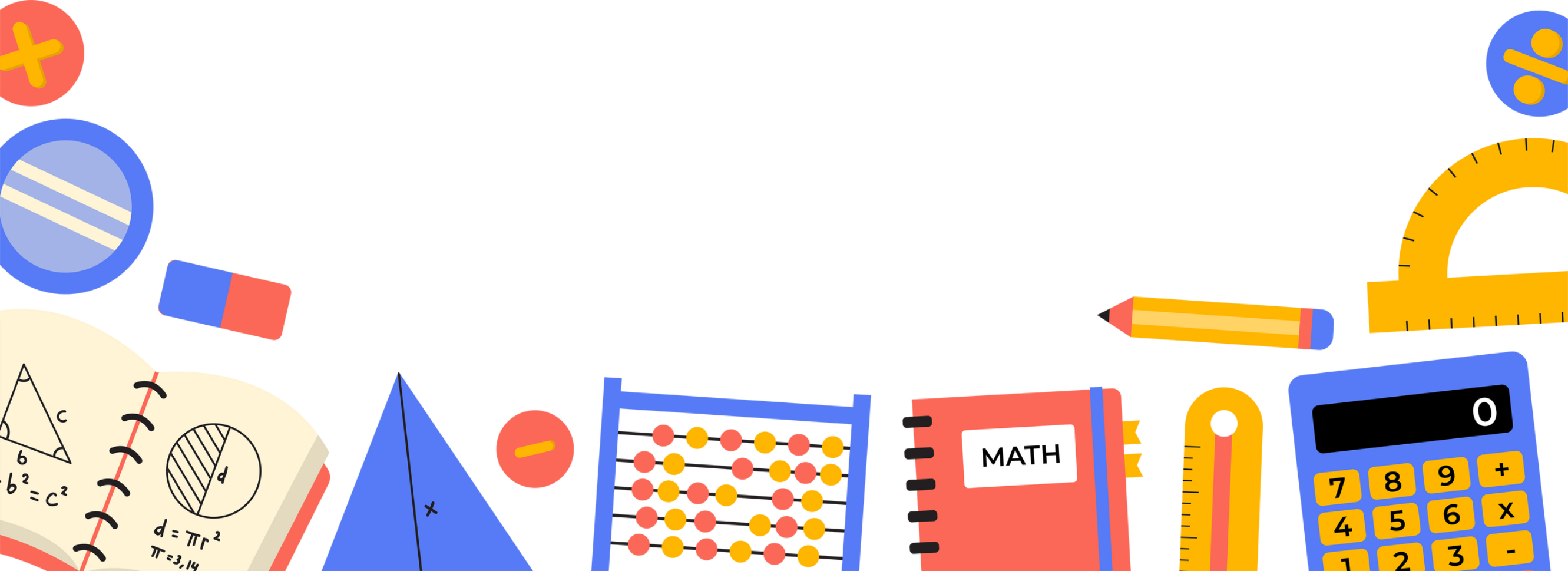 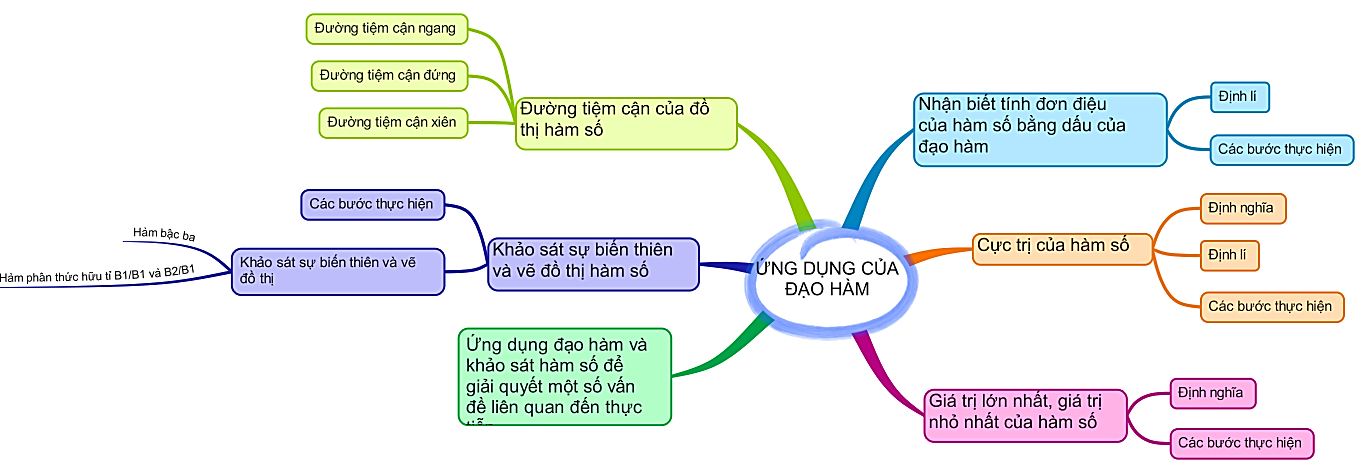 LUYỆN TẬP
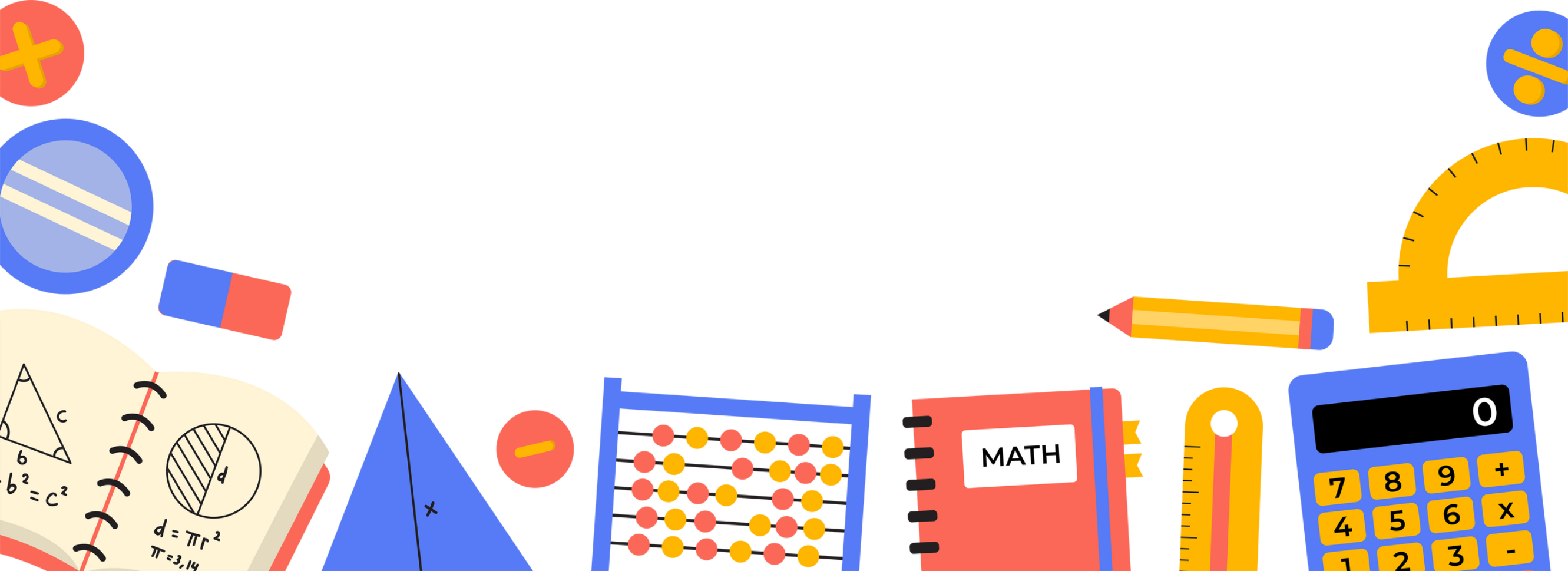 Câu trắc nghiệm đúng sai
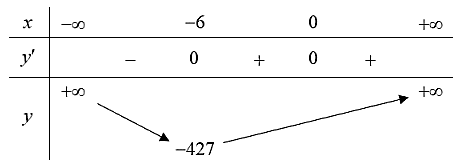 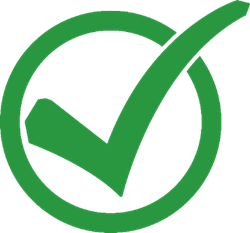 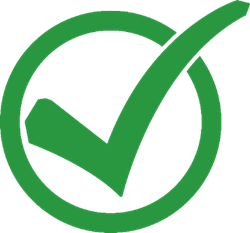 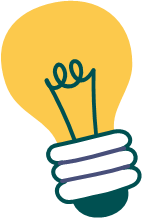 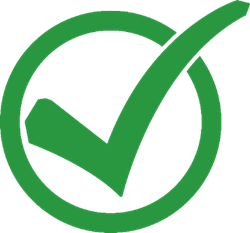 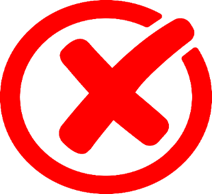 Câu trắc nghiệm đúng sai
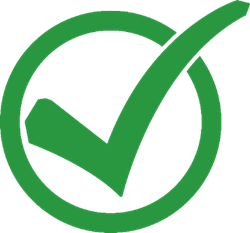 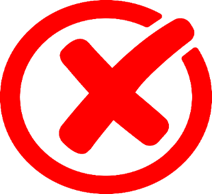 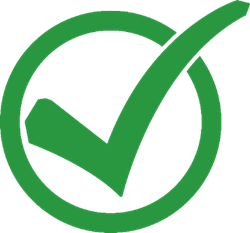 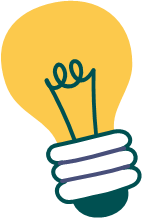 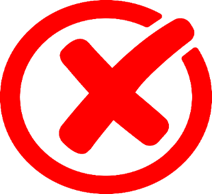 Câu trắc nghiệm đúng sai
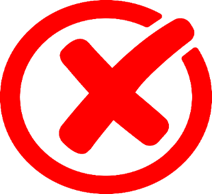 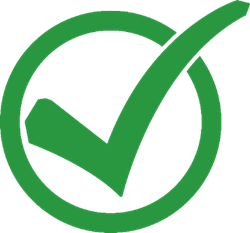 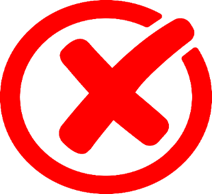 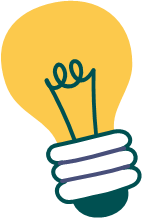 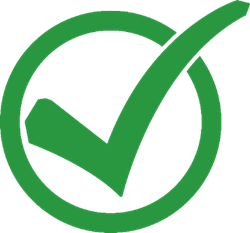 Câu trắc nghiệm đúng sai
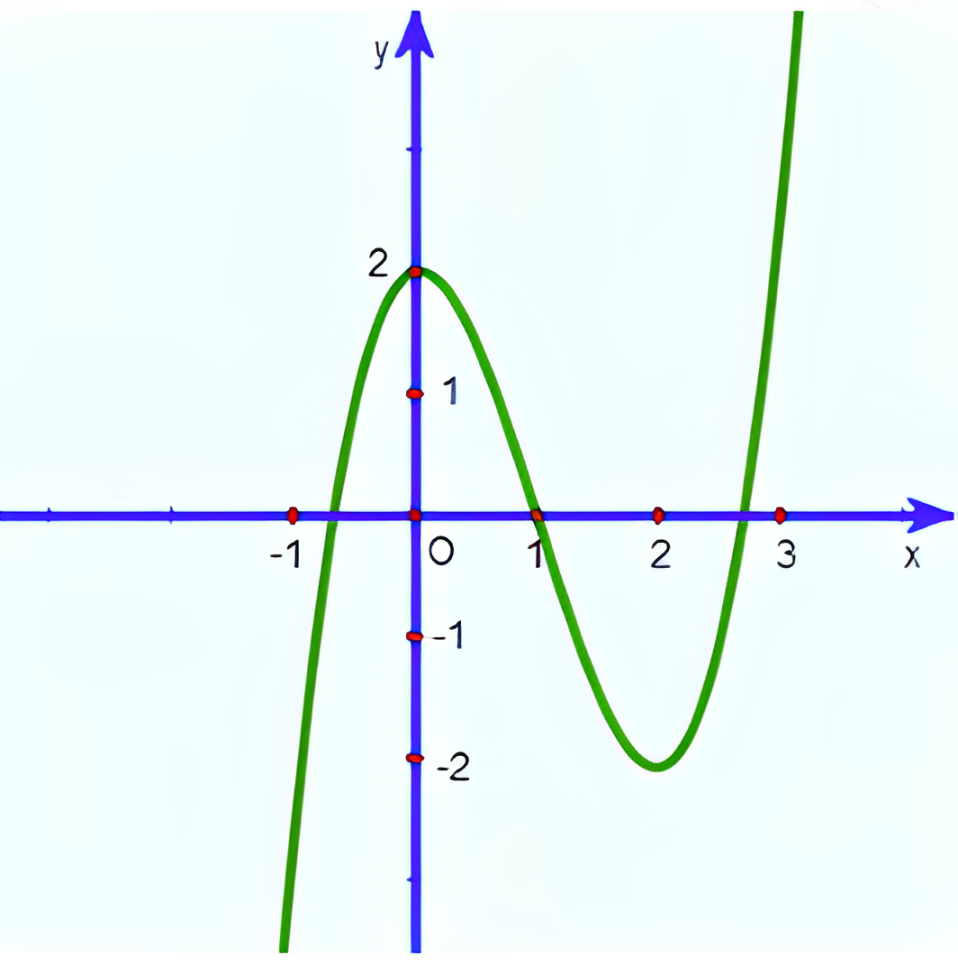 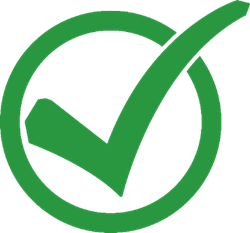 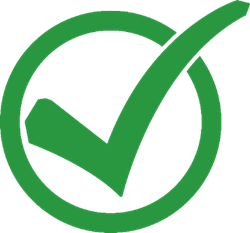 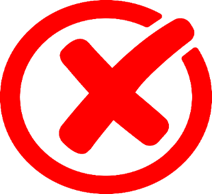 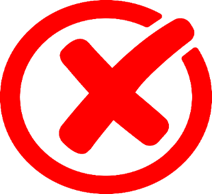 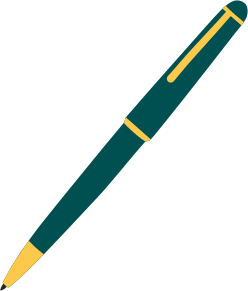 Câu trắc nghiệm trả lời ngắn
............................................................................................................................................
...........................................................................................................................................
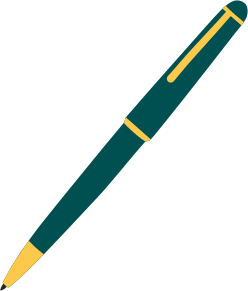 Câu trắc nghiệm trả lời ngắn
............................................................................................................................................
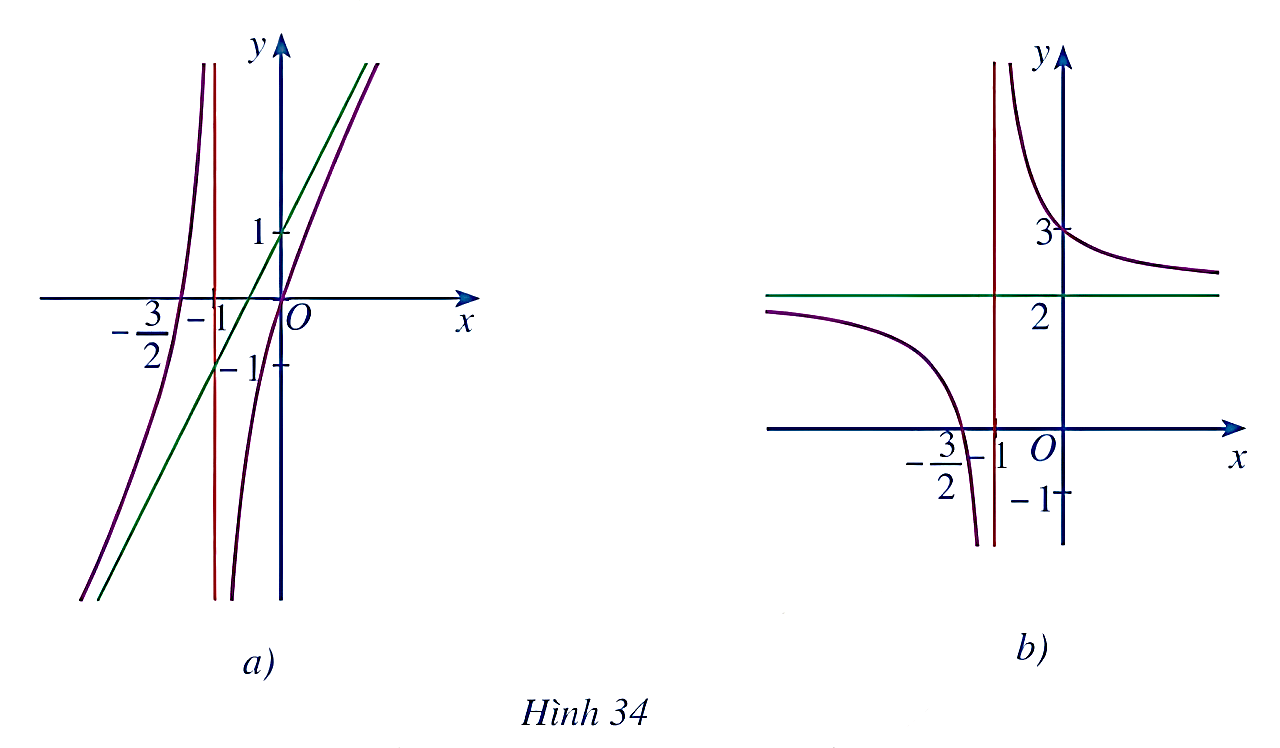 Giải:
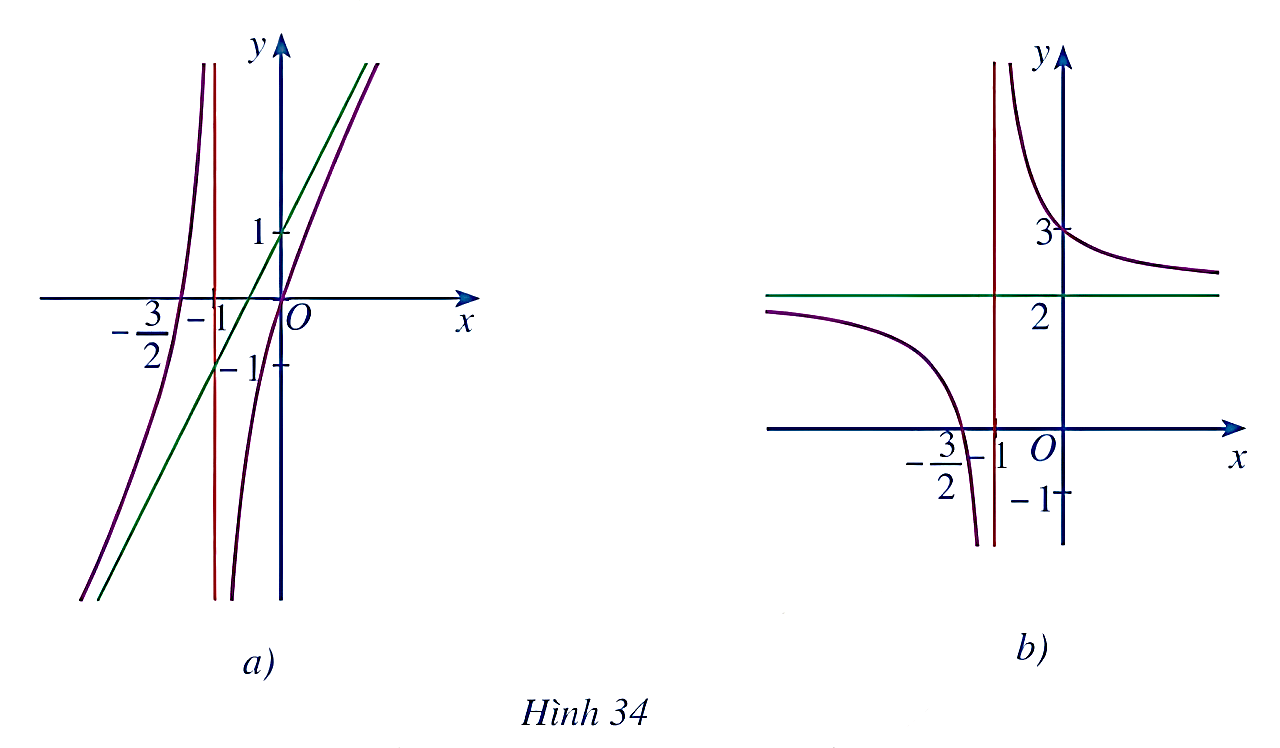 Giải:
Giải:
Giải:
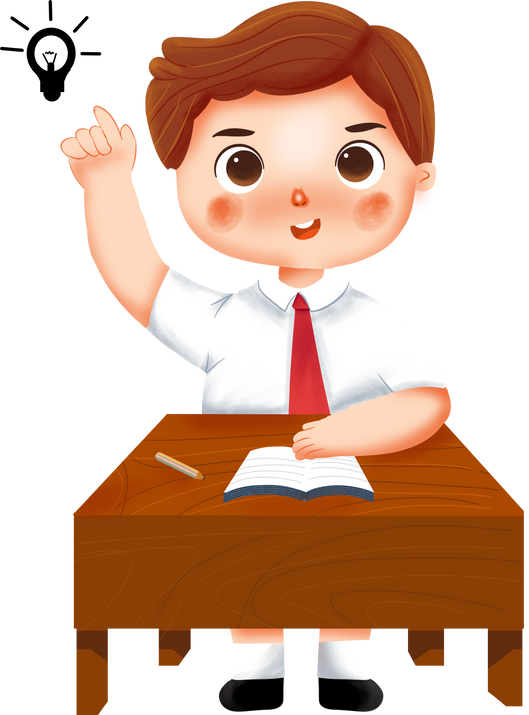 Giải:
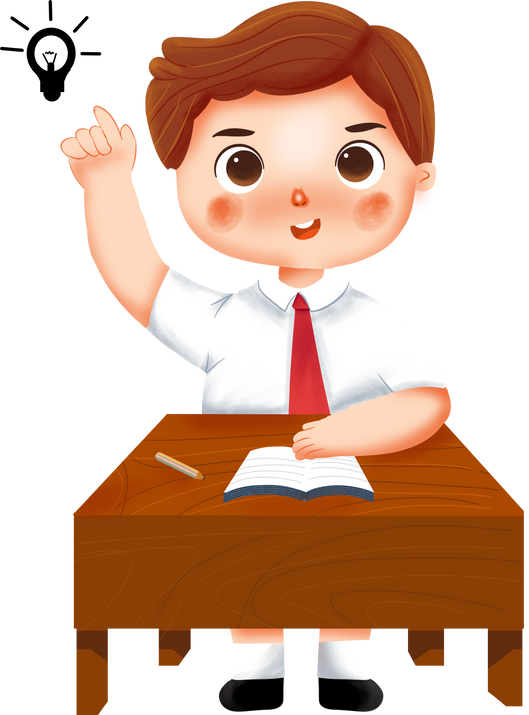 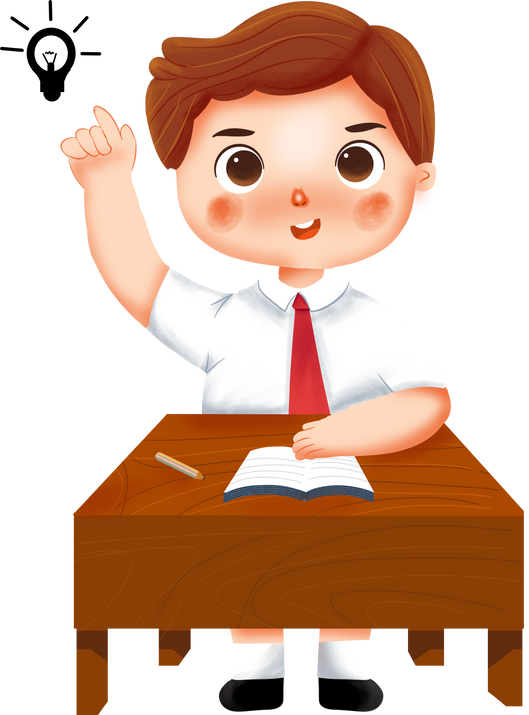 Giải:
Giải:
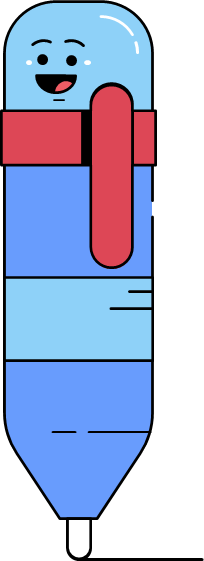 Giải:
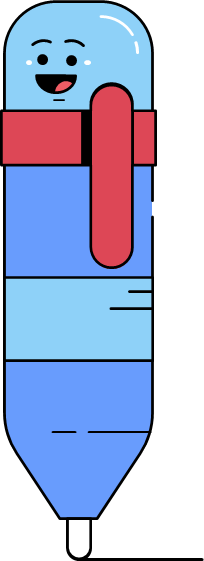 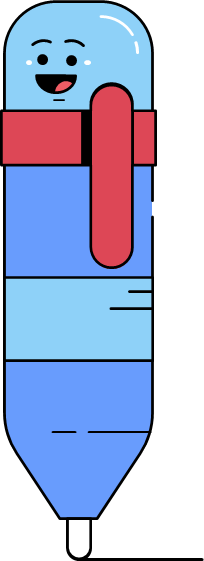 Giải:
Giải:
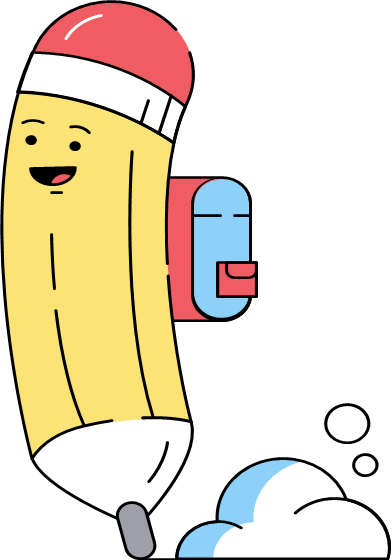 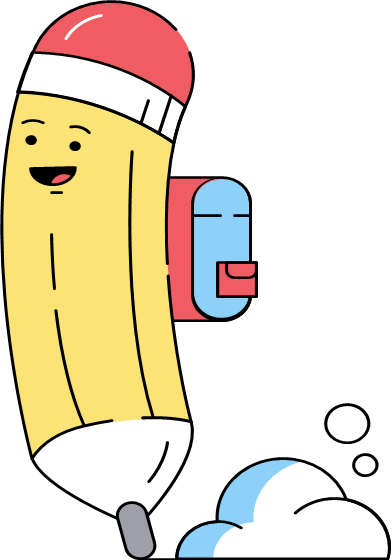 Giải:
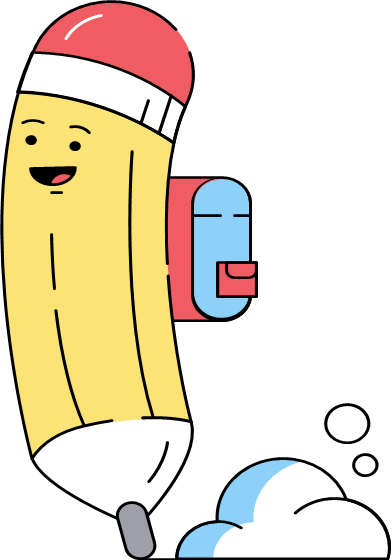 Giải:
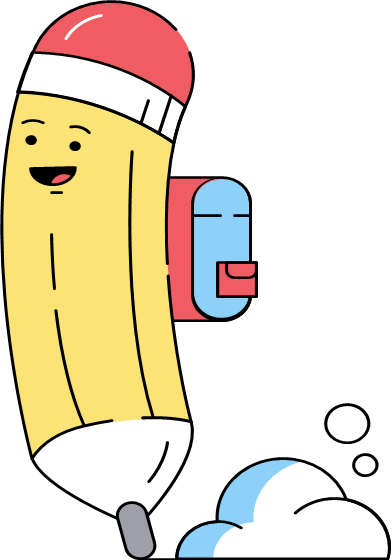 Giải:
Giải:
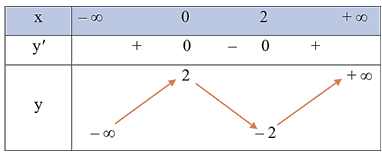 3) Đồ thị
Giải:
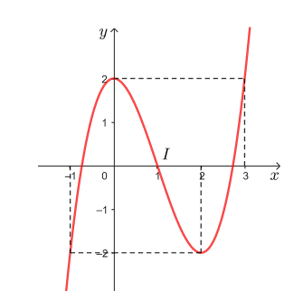 Giải:
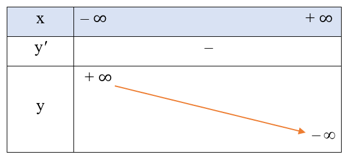 3) Đồ thị
Giải:
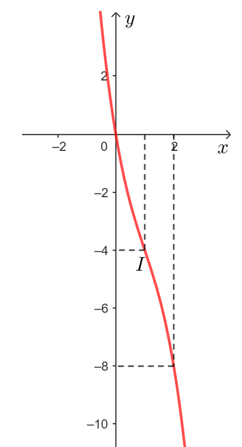 Giải:
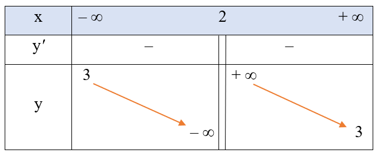 Giải:
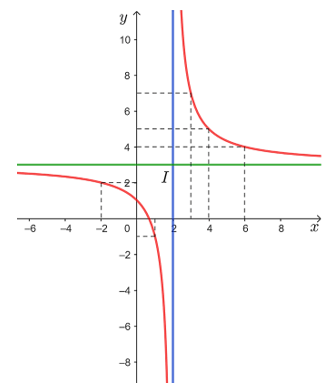 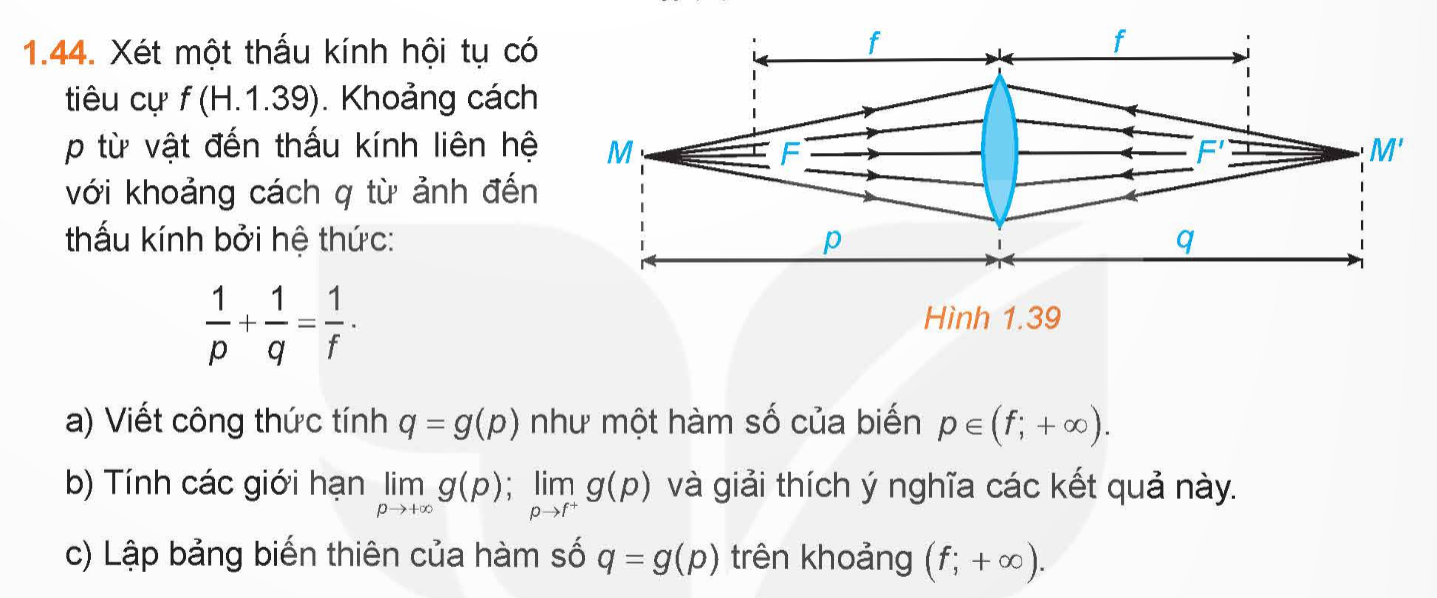 Giải:
Giải:
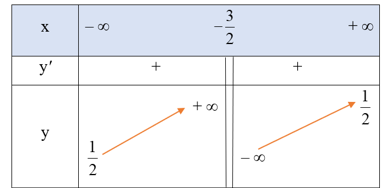 Giải:
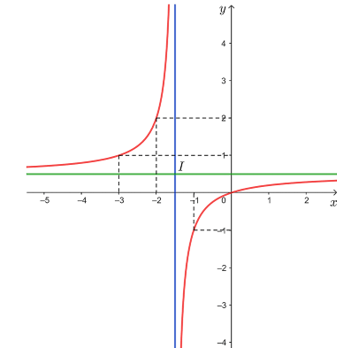 Giải:
Giải:
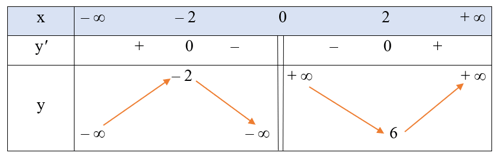 Giải:
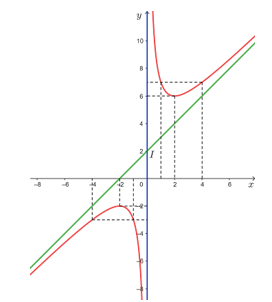 Giải:
Giải:
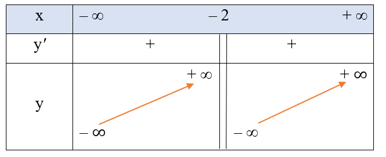 Giải:
3) Đồ thị
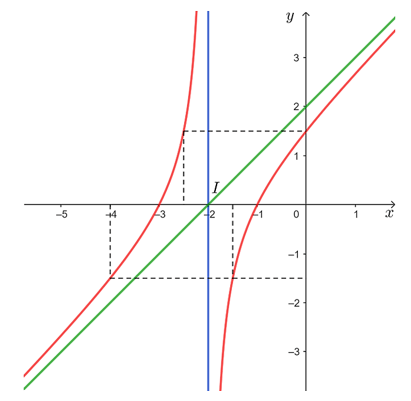 Giải:
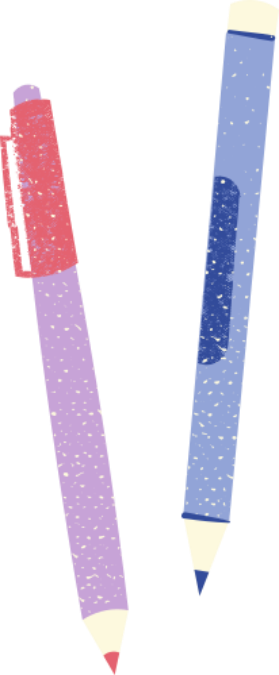 Giải:
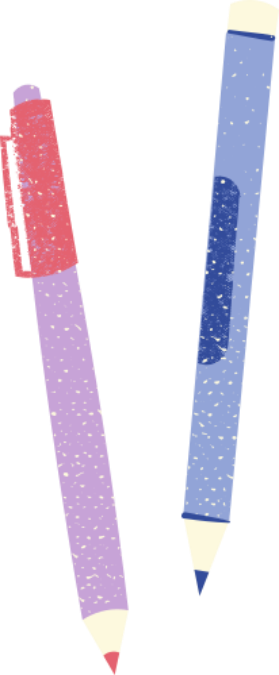 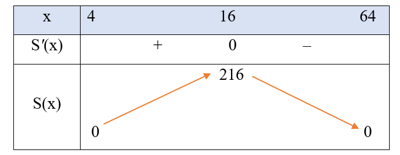 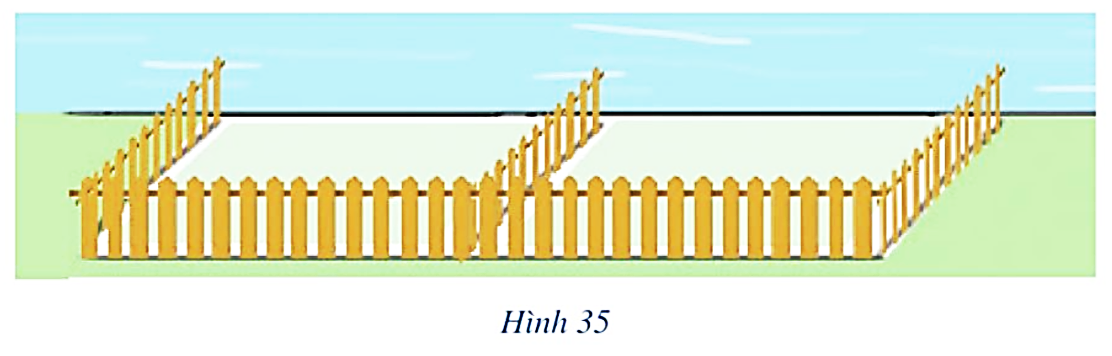 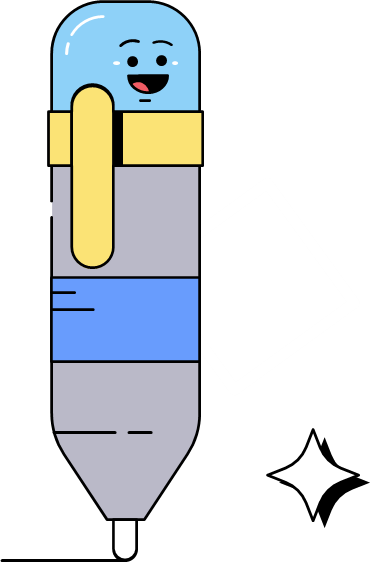 Giải:
Giải:
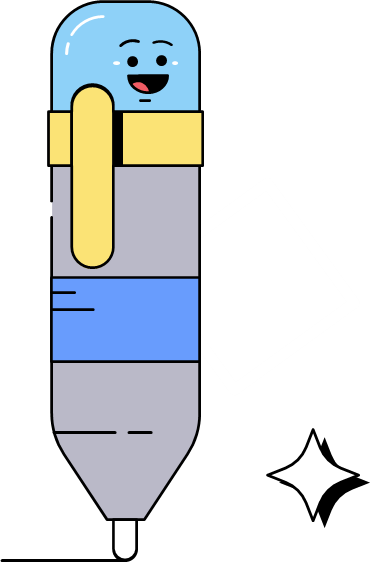 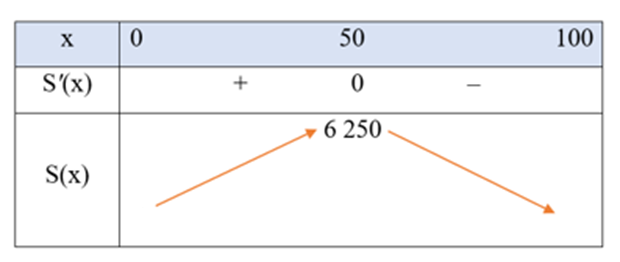 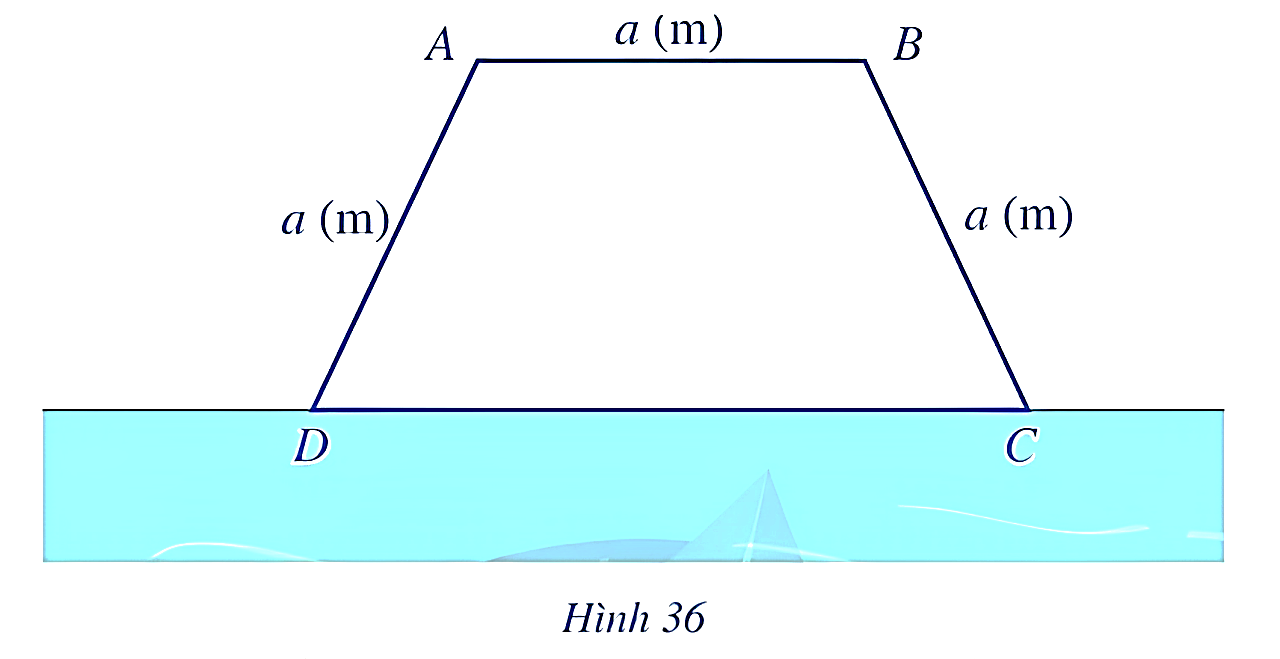 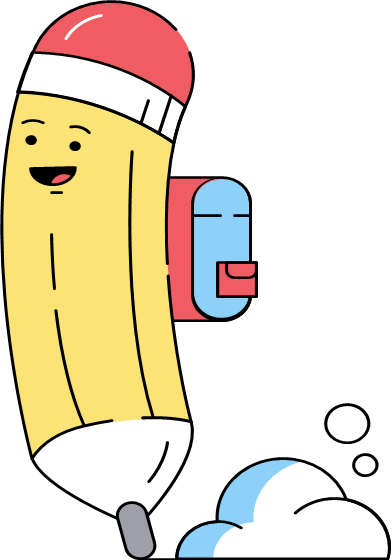 Giải:
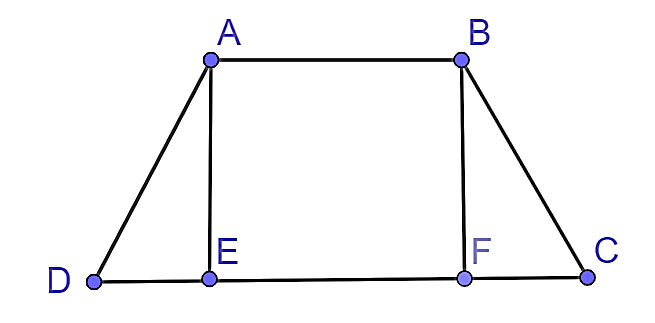 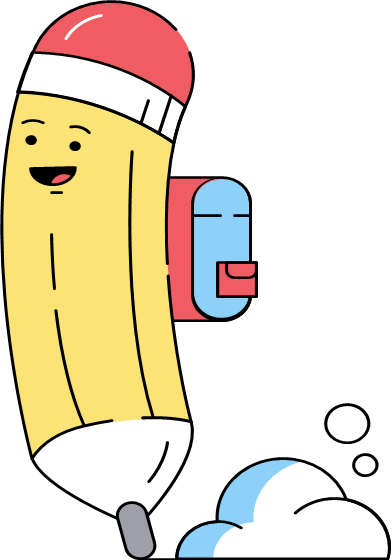 Giải:
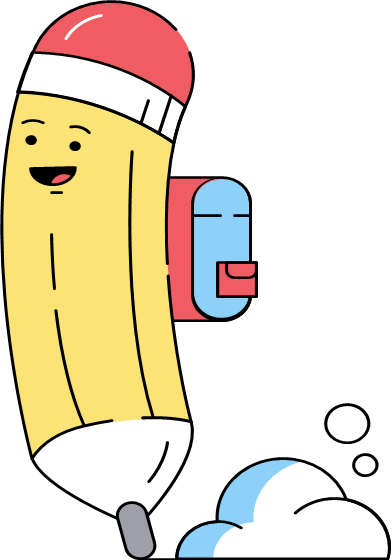 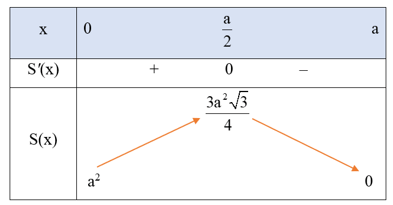 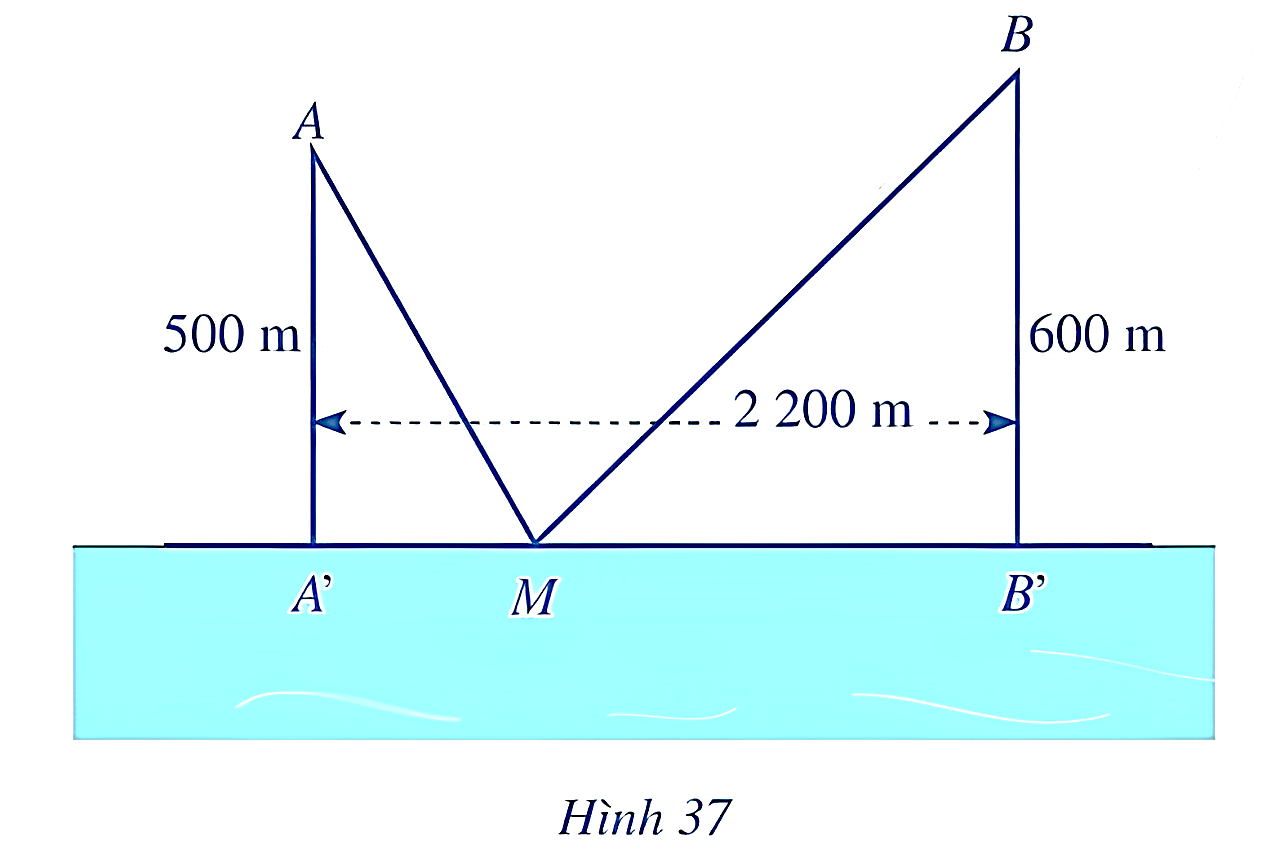 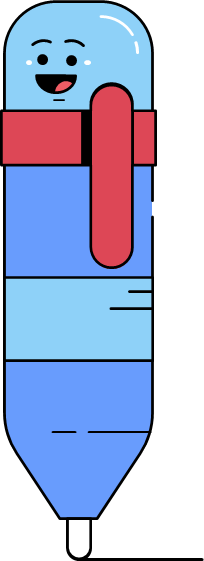 Giải:
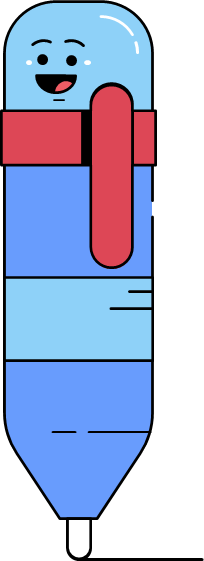 Giải:
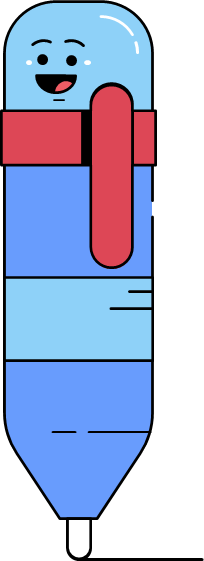 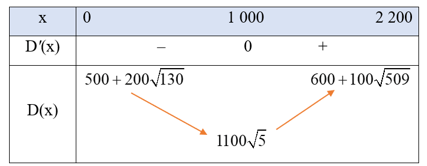 Giải:
Giải:
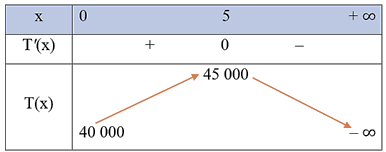 HƯỚNG DẪN VỀ NHÀ
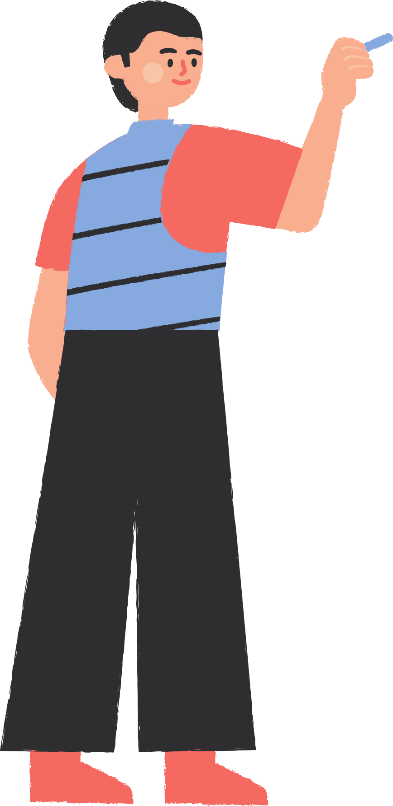 Ghi nhớ 
kiến thức trong bài.
Hoàn thành các bài tập trong SBT.
Chuẩn bị trước 
Hoạt động thực hành và trải nghiệm. 
Chủ đề 1: